Change Management Committee
April 2023
Section 2: DSC Change Budget & Horizon Planning
General Change Budget BP22 YTD
Forecasted Year End Spend (BP22)
The graph below illustrates the current forecast for financial year-end utilisation of the General Change investment budget (BP22) –  this is subject to change should ChMC approve further change delivery
Total committed spend – no change from last month
Link to ChMC Change Budget spreadsheet
Change Pipeline
Change Delivery PlanJanuary 23 – April 24
Apr-24
Dec-23
Jan-23
Apr-23
Aug-23
February 23 - Major Release (XRN5533)  
XRN4900, XRN4978, XRN4990, XRN4989, XRN4992b, XRN5298
March 23 - AdHoc Release (XRN5575)
XRN5379, XRN5143
XRN5567
June 23 - Major Release (XRN5562)
XRN5091
XRN5595
XRN5535A
November 23 – Major Release
XRN5186, XRN5482
XRN5604
XRN5555
XRN5454
XRN4713
XRN5605
XRN5547
XRN5606
February 24 – Major Release
XRN5607, XRN5573B
XRN5602
Delivery Key
=  Firm Implementation Date – Funding Approved by ChMC and / or Non-Negotiable Industry Implementation Date in place              
             
             =  Indicative Implementation Date – Changes are scoped for delivery – Funding and/or Implementation Date not yet approved by ChMC

             =  Delivered on Target Implementation Date
Slide produced 30th March 2023
Change Pipeline - Delivery Plan - January 2023 – May 2023
Change Delivery Plan - June 2023 – February 2024
*XRN5607 (Mod0816S) – Proposed Implementation in Feb-23 Release aligns with ROM response provided to Workgroup
Change Backlog Details
Change Backlog – On Hold Details
*Mod0651 : 30.03.23 - Change Status remains on hold and will be reviewed on a monthly basis with ChMC – in line with request from UNCC
DSC Change Pack Consultation Plan (2 month view)
June-23
April-23
May-23
XRN5454 – SOLR Reporting Suite
XRN5607 – Mod0816 – Updates to the AQ Correction Process
XRN5531 – Hydrogen Village Trial
XRN5556E – CMS Rebuild Version 1.4 - ADD/UNC Contacts
XRN5604 - Shipper Agreed Read (SAR) exceptions process (Modification 0811S)
XRN5556F – CMS Rebuild Version 1.5 - RFA/CDQ Contacts
XRN5605 - Amendments to the must read process (IGT159V)
XRN5482 - Replacement of reads associated to a meter asset technical details change or update (RGMA)
UK Link Manual - GT Rejection Codes Cosmetic Update
Delivery Key
=  Design Change Pack for Consultation              
             
             =  Solution Option Change Pack for Consultation 

             =  For Information Change Pack
Slide produced 30th March 2023
REC Change
12th April 2023
Introduction
The following 8 slides have been included in this months ChMC pack to give you an overview of the ongoing REC Changes, we have broken these down into the following sections:

In progress – we are currently progressing through the Change journey
Under Prioritisation Review by REC Code Managers – due to CM workload/prioritisation
Expected incoming Impact Assessments

Note: We are currently undertaking a review of all REC Change and have began removing Changes which we have confirmed have no impact to Gas services. In the coming months, we will continue to monitor the Changes listed and add/remove from this pack as required. 

Further information on the Changes can be found on the REC Portal
Overview of In Progress REC Changes (high level)
In Progress Change
5
REC Change Pipeline – In progress
Key:
Please note that we have provided our view of the Change summary and impacts however we recommend that DSC Customers monitor the REC Portal to form their own opinion regarding the impact to their organisation
Currently working on
Upcoming
Monitoring
Key:
Currently working on
Upcoming
Monitoring
Key:
Currently working on
Upcoming
Monitoring
REC IA Demand
Key:
Currently working on
Upcoming
Monitoring
REC Related XRN Changes
Key:
Currently working on
Upcoming
Monitoring
(Gas) REC Change Pipeline - Under Prioritisation Review
(Gas) REC Change Pipeline - Under Prioritisation Review
Section 3: Capture
New Change Proposals
For Information
XRN5556E CMS Rebuild Version 1.4 
XRN5556F CMS Rebuild Version 1.5
XRN5556E CMS Rebuild Version 1.4
XRN5556F CMS Rebuild Version 1.5
section 4. Design & Delivery
Design Change Pack
For Approval:
XRN5556.C - Contact Management Service (CMS) Rebuild Version 1.2 – Revised
XRN5602 - Releasing of unused capacity under a specific set of circumstances (Modification 0818)

For Information:
Maintenance of a Capacity Plan
UK Link Manual X09 - X10 Record Cosmetic Update
XRN5556.C - Contact Management Service (CMS) Rebuild Version 1.2 – Revised
Detailed Design Summary
XRN5602 - Releasing of unused capacity under a specific set of circumstances (Modification 0818)
Detailed Design Summary
Maintenance of a Capacity Plan
Detailed Design Summary
UK Link Manual X09 - X10 Record Cosmetic Update
Detailed Design Summary
Standalone Change Documents for Approval (BER, CCR, EQR)
Standalone Change Documents for Approval (BER, CCR, EQR)
November 23 Major Release Scope proposal - for approval
Proposed Scope
November 23 CMS Release Scope proposal – for information
November 23 CMS Release Scope
In addition to the two changes proposed in scope for the November 23 Major Release, the intention is also to deliver the following in November 23 as part of a CMS release:








Solution options for these changes are being Change Packed in April, ahead of being submitted for approval at ChMC in May 
The delivery approach for CMS related changes is done through an agile methodology 
This will support a reduced overall timeline for development and delivery of the changes for customers 
A BER for the November 23 CMS Release will be presented to ChMC for approval once design has been completed and approved by customers
February 23 Release
XRN5533 – February 23 Major Release - Status Update
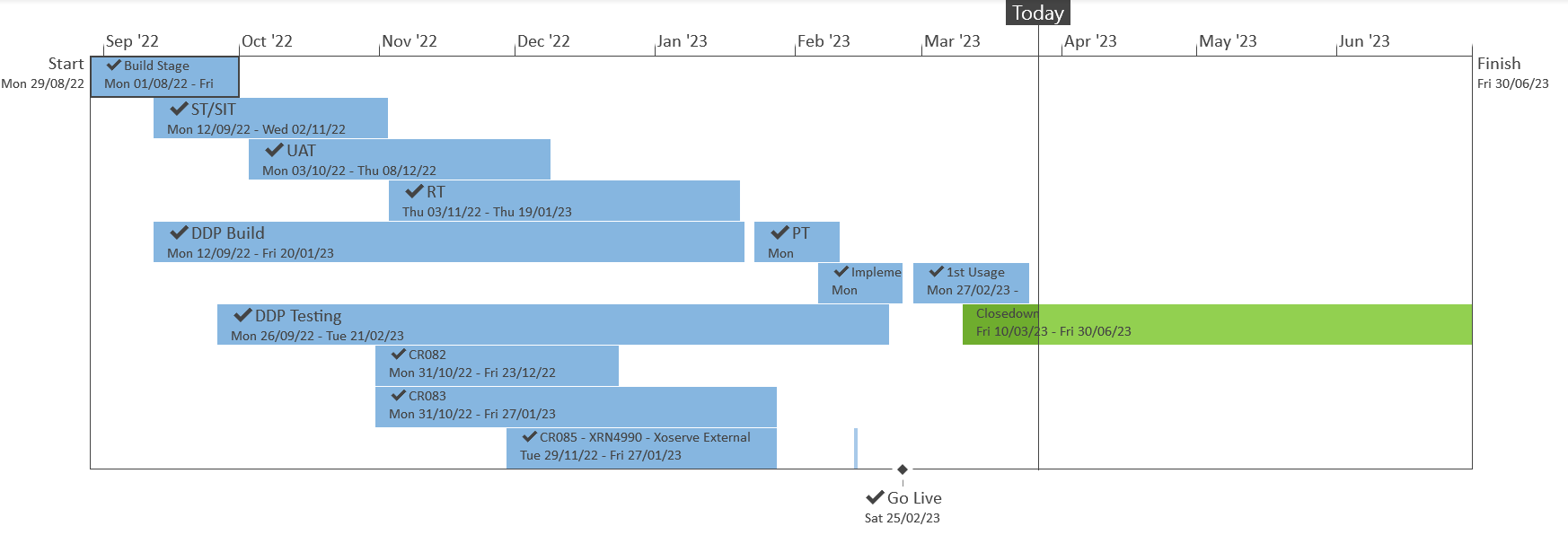 Overdue
At Risk
Complete
On Track
Slide updated on 28th March 2023
March 23 Adhoc Release
XRN5575 – March 23 Adhoc Release - Status Update
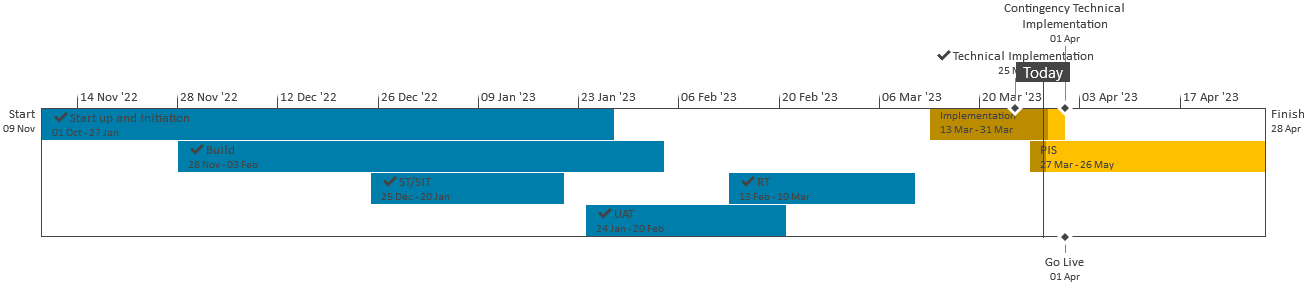 Complete
On Track
At Risk
Overdue
Slide updated on 29th March 2023
June 23 Release
XRN5562 – June 23 Major Release- Status Update
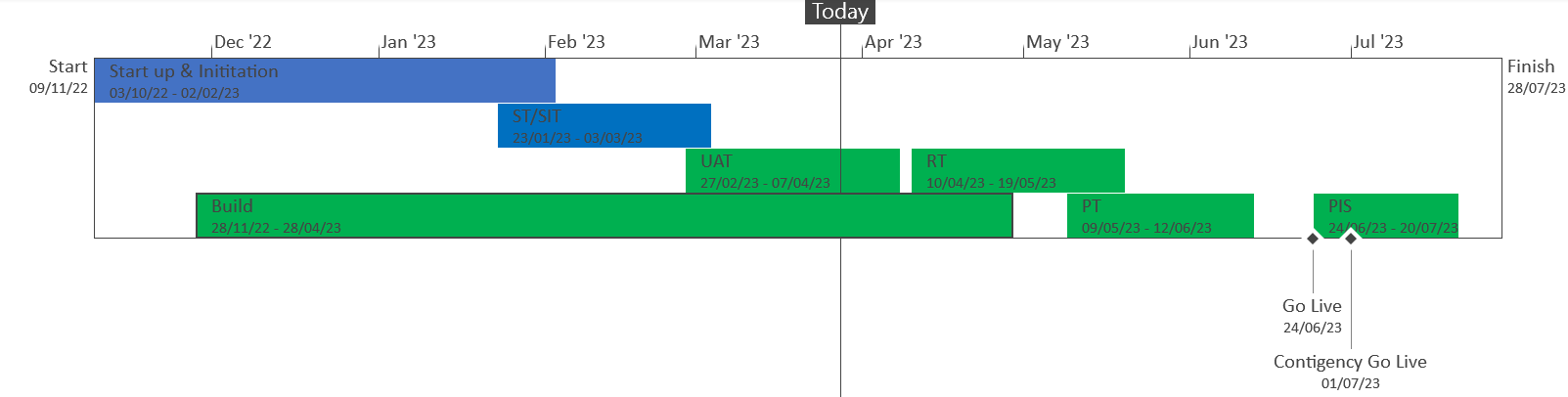 Complete
On Track
At Risk
Overdue
Slide updated on 29th March 2023
XRN5564 Gemini Sustain Plus Programme Update
XRN5564 Gemini Sustain Plus
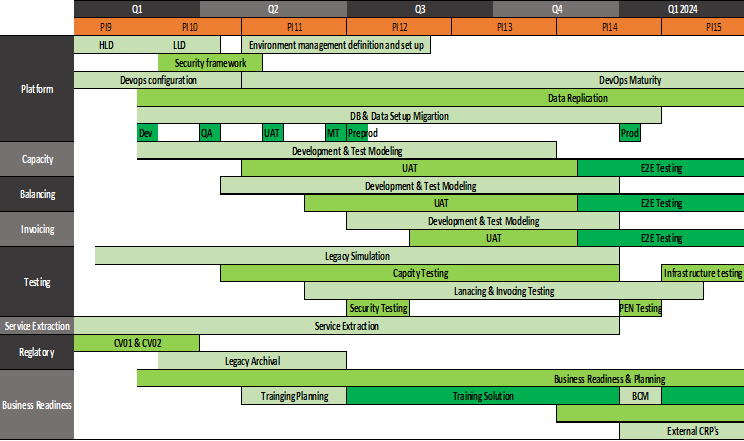 NG TRANSMISSION CHANGE HORIZON PLAN 0 - 2 YEARS MAR 2023 – FEB 2025
MARCH  2023
NG TRANSMISSION CHANGE HORIZON PLAN 0-2 YEARS  2023 – 2025
Design to PIS Oct 22 to Oct 24
CV01 
LTFS
XRN5579 CV01 Long Term Flow Swap automation implemented successfully on 19th March into Gemini
[Speaker Notes: XRN5393 – Gemini Spring 22 Release - RFC
CHG0033706 - Go Live 25/02 - UNC785 - Aggregate Bacton Exit Points - Part A  (Operational) 
CHG0033667 - Contingency 27/02 - UNC785 - Aggregate Bacton Exit Points - Part A  (Operational)
  
CHG0033668 - Go Live 03/04 - UNC785 - Aggregate Bacton Exit Points - Part B (Charging Theory)
CHG0033767 - Contingency 10/04 - UNC785 - Aggregate Bacton Exit Points - Part B (Charging Theory

XRN5231 - Flow Weighted Average - RFC
CHG0033749 – Go Live 30/06 - Flow weighted Average CV Calculation

XRN5368.2 - Single Sign on Experience - RFC
CHG0033809 – Go Live 29/05 - SSO/MFA /SSPR 
CHG0033828 – Contingency 12/06 - SSO/MFA /SSPR - Placeholder

XRN5368.3 - API Enhancements - RFC
CHG0033766 Go Live 10/04 - Azure APIM API’s over the internet - TBC

XRN5368.1 - Control M and Batch Processing - RFC
CHG0033808 Go Live 01/03 - Deletion & Housekeeping 
CHG0033810 Go Live 15/03 - Deletion & Housekeeping 

XRN5368.5 - Site Minder  Upgrade - RFC
CHG0033777 - Siteminder upgrade - Prod change 1
CHG0033778 - Siteminder upgrade - Prod change 2 - Log4j  re-fix.]
DDP April CHMC update
Agenda
Roadmap update
Latest Sprint update
Roadmap
PRODUCT DEVELOPMENT AND ROLLOUT
2022
2023
2024
04
05
06
07
08
09
10
11
12
01
02
03
04
05
06
07
08
09
10
11
12
01
02
03
ACTIVITY
Release 1 – Shipper Pack
Change freeze
Release 2 –  Golden Bullet forecast & IGT MDD data analysis
Release 3 – Golden Bullet invoice
Release 4 – XRN4990
Release 5 – XRN4990
Release 6 –XRN 4990 implement and  DN financial reporting
Release 1 – Golden Bullet enhancement and
REC data model prep
Release 2 –  REC
Release 3 –  REC
KEY
On track
Issue – (Requires escalation/support)
At risk - (Risk is being managed)
Complete
Milestone
Section 5: Non-DSC Change Budget Impacting Programmes
April ChMCCMS Rebuild Update
Progress to Date
XRN5556.d – The Isolation (ISO) and DTL processes will be going live on 24th April 2023. To support this the following will be arranged:
Customer Focus Group (11/04/23) – a run through of the processes
Additional end to end process walkthrough week commencing 17/04/23
Bridge call support sessions 
Training Material published

Two additional child XRNs have been created to support the next two releases, should there be any capacity within these two version releases other processes or functionality will be brought in scope for delivery with the agreement of the Customer Focus Group:
XRN5556.e - Address Amendments (ADD/UNC)
XRN5556.f – Request for Adjustments (RFA) and Consumption Dispute Query (CDQ)


We are working with the UKLink Change team to deliver two change proposals as part of the CMS Rebuild November Release:
XRN5604 – Shipper Agreed Reads
XRN5605 – IGT Must Reads 

The Customer Focus Group placeholders for the remainder of the year have now been issued and these will be updated on the Xoserve Webpage

The CMS Rebuild webpage (https://www.xoserve.com/products-services/data-products/contact-management-service-cms/cms-rebuild/) contains the link to register for future Customer Focus Groups which are captured below, please note the agenda for the Focus Groups will be issued between 3 - 7 days prior to the session.
CMS Rebuild Roadmap
XRN 5556.a
XRN 5556.f 



Targeted late August 2023
Must Reads
(MUR)


Shipper Agreed Reads
(SAR) 
XRN 5604
IGT159 Must Reads 
XRN5605
XRN 5556.d 




24th April 2023
Request for Adjustment (RFA)
Consumption Dispute Query (CDQ)
Gas Safety Regulation 
(GSR)

Manage Unregistered Sites 
(MUS)
New MPRN Creation
 (FOM)
Isolations
 (ISO) 
Dead to Live  
(DTL)
Supplier Theft of Gas (SUT)
Meter Number Creation (MNC)
Address Amendments (ADD/ UNC)
XRN 5556.e
 


Targeted 
30th June 2023
Main  Release
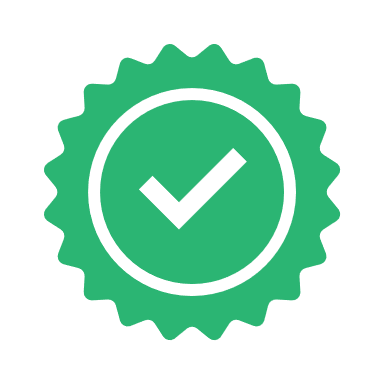 XRN 5556.b
Daily Metered Query (DMQ)
Duplicate MPRNs (DUP)
Set to Extinct
Network Raised Theft of Gas
(TOG)
XRN 5556.c 


Targeted 
30th June 2023
Enhancements to MNC Process including Network
Bulk Upload file
Targeted October 
2023
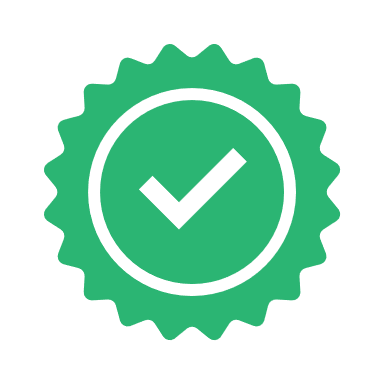 Release Content
Reprioritised to accommodate
November release 2023
Targeted October 2023
Additional Stretch Enhancements
DUP Enhancements
Generic to desk workflows – AGG, PSI, PSR
SUT Enhancements
Generic to desk 
workflows – GIC
Generic to desk 
workflows – FLE
Now
Later
A little Later
Next
New Process
Section 6: AnY Other Business
Q3 KVI Change Management Survey Results
KVI Change Management Survey – January 2023
Score decreased from 9.5 to 8.0 from last survey

YTD Scorecard for 22/23 has decreased from 9.5 to 8.8

Number of participants stayed the same @ 4
Q4 KVI Customer Change Survey
We would like to request your feedback on our Change Management performance

The scope of your feedback should include changes that we have developed and delivered for DSC customers within the last quarter

The KVI Survey will be open between Monday 3rd April – 17th April
Appendix
DDP Appendix
Portfolio POAP